ECE 244Programming FundamentalsLec. 10: Pointers and Structures
Ding Yuan
ECE Dept., University of Toronto
http://www.eecg.toronto.edu/~yuan
Clarifications: Accessors & Mutators
Accessors and Mutators
Member functions that get or set private member variables
class Time {
private:
  int minute;
  int second;
public:
  void resetTime();
  void setSeconds(int);
  void setMinutes(int);
  int getSeconds();
  int getMinutes();
  void printTime();
};
Mutators
Accessors
delete []
When allocate using new [], must free using delete []
When allocate using new (without []), must free with delete without []
Otherwise undefined behavior
class B {
private:
  char *name;
public:
  B();
  B(char*);
  ~B();
}; 
B::B (char *_name) {
  name = new char[100];
  strcpy(name, _name);
}
B::~B() {
  if (name != NULL)
    delete [] name;
}
What is a pointer?
A memory address (to a byte of memory)


You can change the content, but the address remains the same
“Pointer” in real-world
Cell #: 416-978-5033
Memory:

addr. : 0  1  2  3  4  5  6  7  8  9
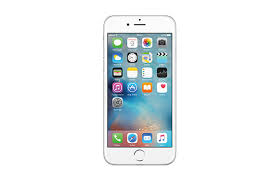 Upgrade your phone
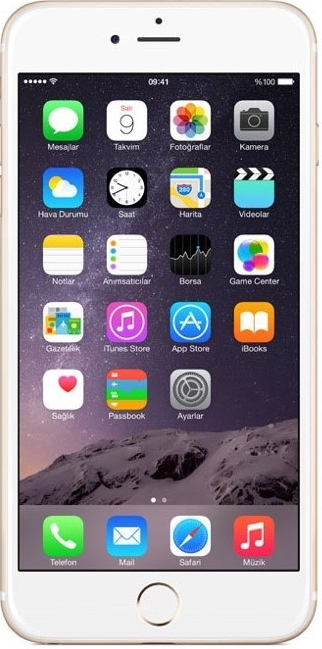 int s;
int *p;
Memory:

addr. : 0F 10 11 12 13 14 15 16 17 18
Question: what is the value of &s? &p?
s = 0;
p = NULL;
Memory:

addr. : 0F 10 11 12 13 14 15 16 17 18
s
p
s
p
s
p
s
p
garbage
garbage
0
0
0
0x10
100
0x10
Question: what is the value of &s? &p?
p = &s;
Memory:

addr. : 0F 10 11 12 13 14 15 16 17 18
Question: what is the value of *p? p? &p?
*p = 100;
Memory:

addr. : 0F 10 11 12 13 14 15 16 17 18
p is dereferenced
Pointers to pointers (to pointers to …)
The same as “address of the a pointer”
q
c
s
p
int c = 0;
int s = 0;
int *p = NULL;
int **q = NULL;
q is a pointer to a pointer.
Like any other pointer, this just contains an address
It tells the compiler that it contains the address of a pointer so that the compiler can detect when we make mistake in the code
0
0
0
0
Memory:

addr. : 0F 10 11 12 13 14 15 16 17 18 19 1A 1B 1C 1D 1E 1F 20 21 22
Use q to set s to 100
q = &p;
p = &s;
**q = 100;
q
c
s
p
Memory content before executing these three lines of code
0
0
0
0
Memory:

addr. : 0F 10 11 12 13 14 15 16 17 18 19 1A 1B 1C 1D 1E 1F 20 21 22
Use q to set s to 100
q = &p;
p = &s;
**q = 100;
int c = 0, s = 0;
int *p = NULL;
int **q = NULL;
char c = **q; 
   // type mismatch
q
q
c
s
p
c
s
p
Memory content before executing these three lines of code
0
100
0x14
0x18
0
0
0
0
Memory:

addr. : 0F 10 11 12 13 14 15 16 17 18 19 1A 1B 1C 1D 1E 1F 20 21 22
Memory content after executing these three lines of code
Memory:

addr. : 0F 10 11 12 13 14 15 16 17 18 19 1A 1B 1C 1D 1E 1F 20 21 22
Pointer & Structures
struct Node {
  int data;
  struct Node *next; /* a pointer to “struct Node” */
};
data
next
p
Pointers to structures are declared in the same way as any other pointer
garbage
garbage
0x10
struct Node node;
struct Node *p;
p = &node;
node
Memory:

addr. : 0F 10 11 12 13 14 15 16 17 18 19 1A 1B 1C 1D 1E 1F 20 21 22
Pointer & Structures (cont.)
struct Node {
  int data;
  struct Node *next; /* a pointer to “struct Node” */
};
data
next
p
Instead of using a ‘.’, use ‘->’ to find the destination of a structure pointer
100
0
0x10
p->data = 100;
p->next = NULL;
node
Memory:

addr. : 0F 10 11 12 13 14 15 16 17 18 19 1A 1B 1C 1D 1E 1F 20 21 22